The Universe: where does it end?
Chris North
Cardiff University
The speed of light
c = 299,792,458 m/s
	or 670,616,629 miles per hour
	or 2 million million furlongs per fortnight
	or ~300,000 km/s
That’s fast, but how fast?
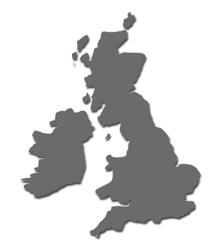 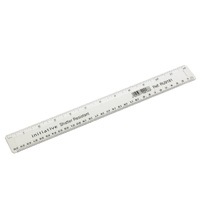 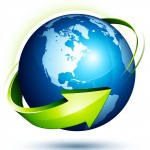 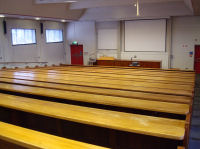 0.13 seconds
3 milliseconds
0.1 microseconds
1 nanosecond
[Speaker Notes: Sun & Moon
Nearest stars
Nearby galaxies]
Light travel time
Light travels…
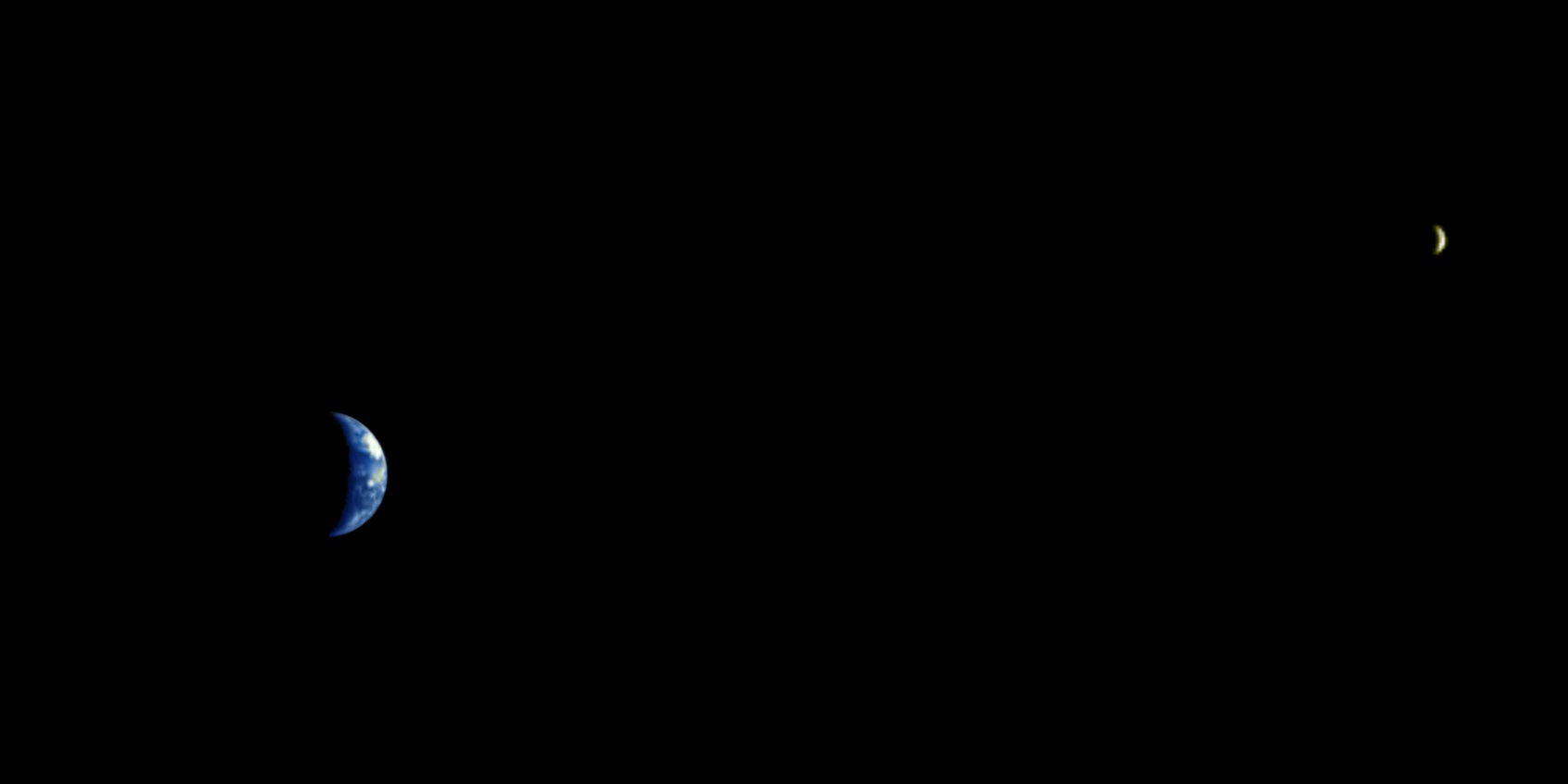 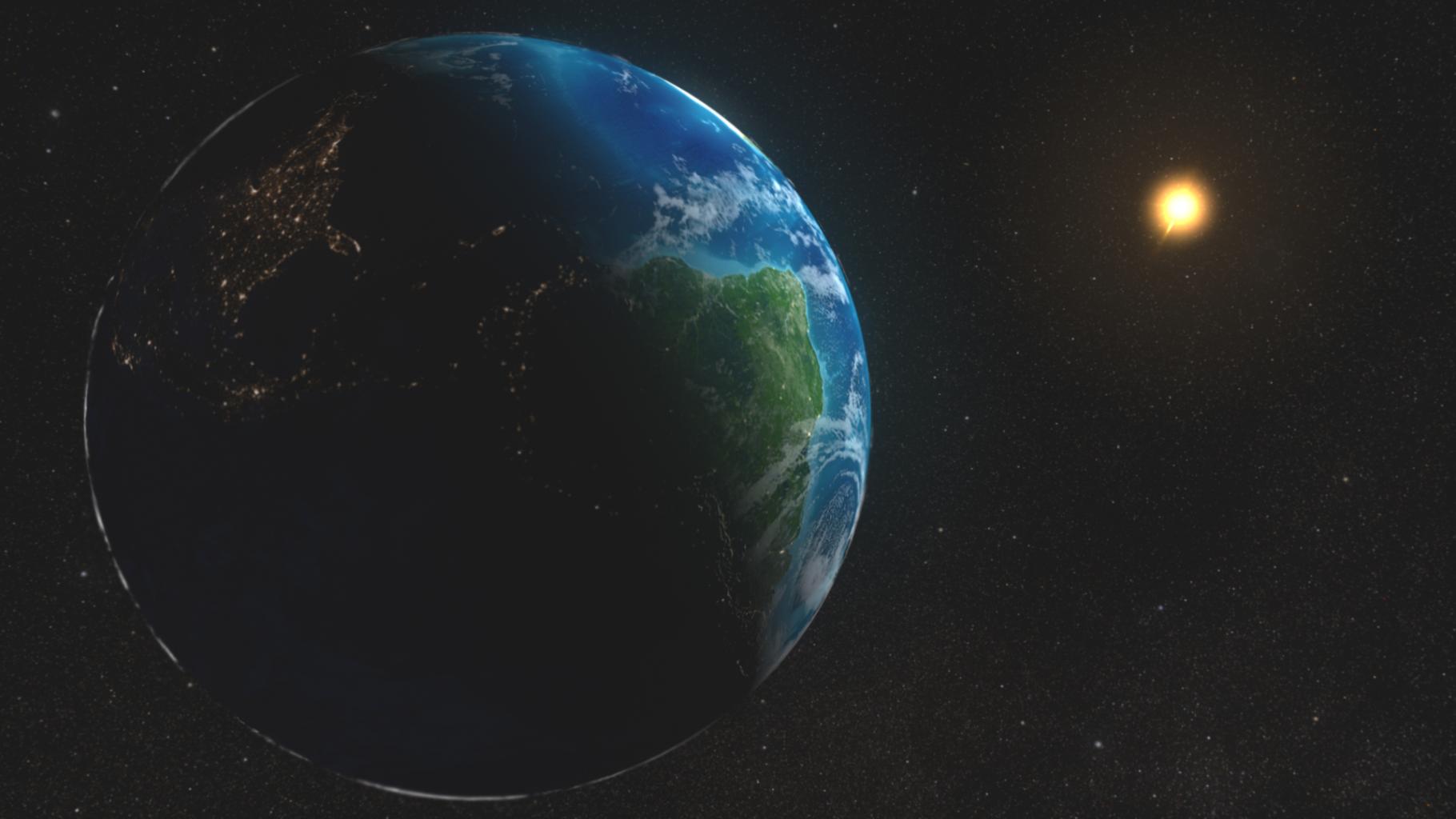 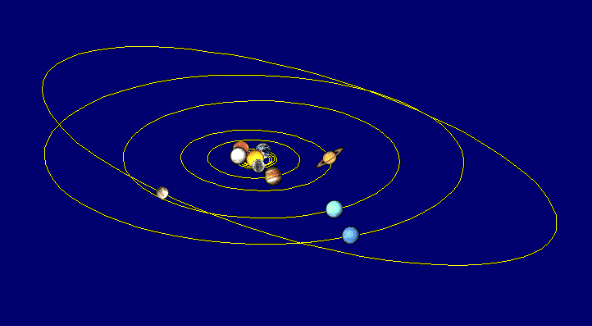 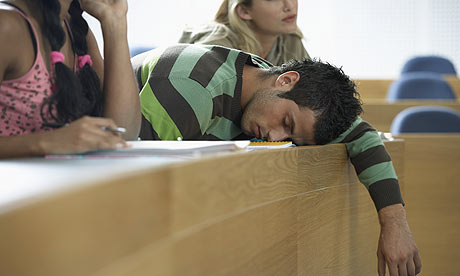 …to the Moon in 1.3 seconds
…to the Sun in 8.3 minutes
…across the Solar System in 8.3 hours
[Speaker Notes: Stars and galaxies
Speed of light]
Light travel time
Light travels…
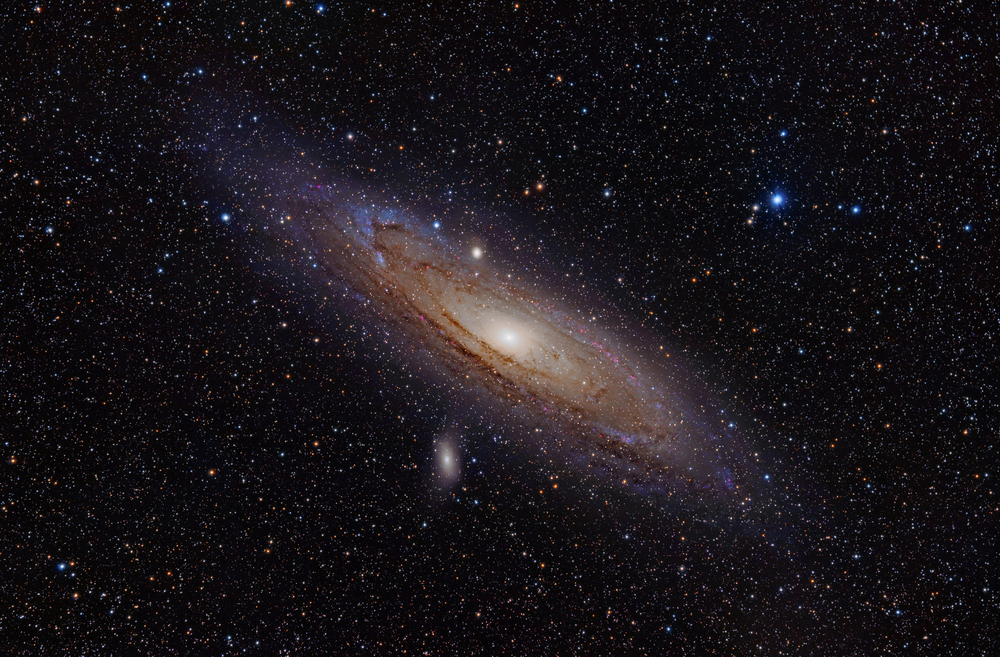 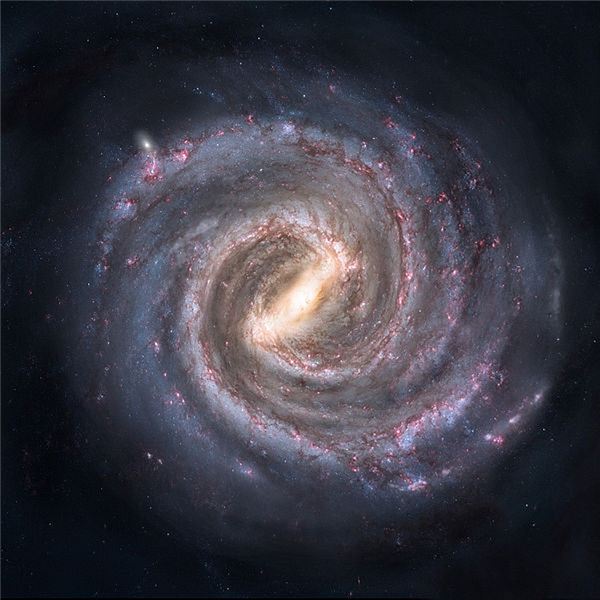 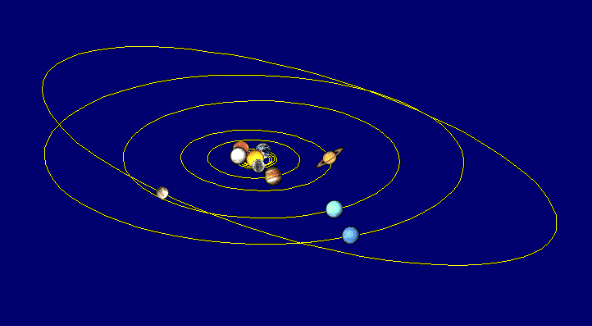 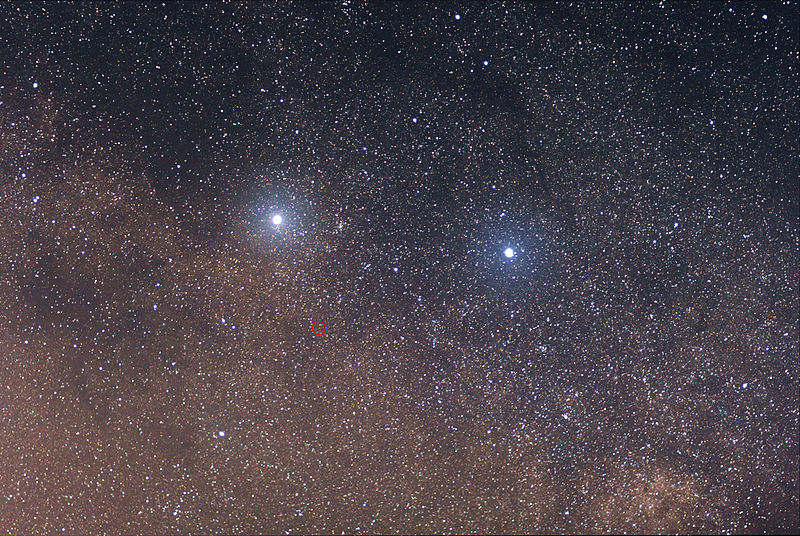 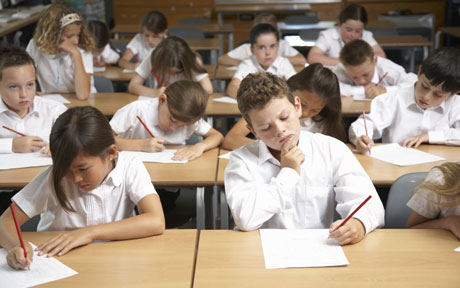 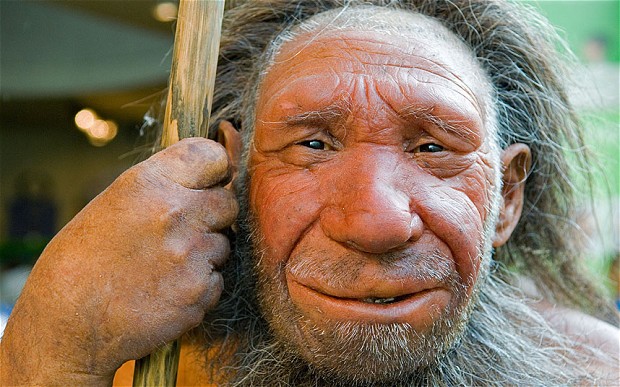 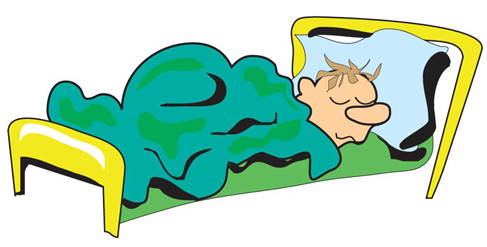 …across the Solar System in 8.3 hours
…to the nearest star in 4.24 years
…to the centre of the Galaxy in 30,000 years
…to the Andromeda Galaxy in 2.5 million years
[Speaker Notes: 30,000 years ago: first domestic dogs, Neanderthals going extinct]
Light travel time
Light travels…
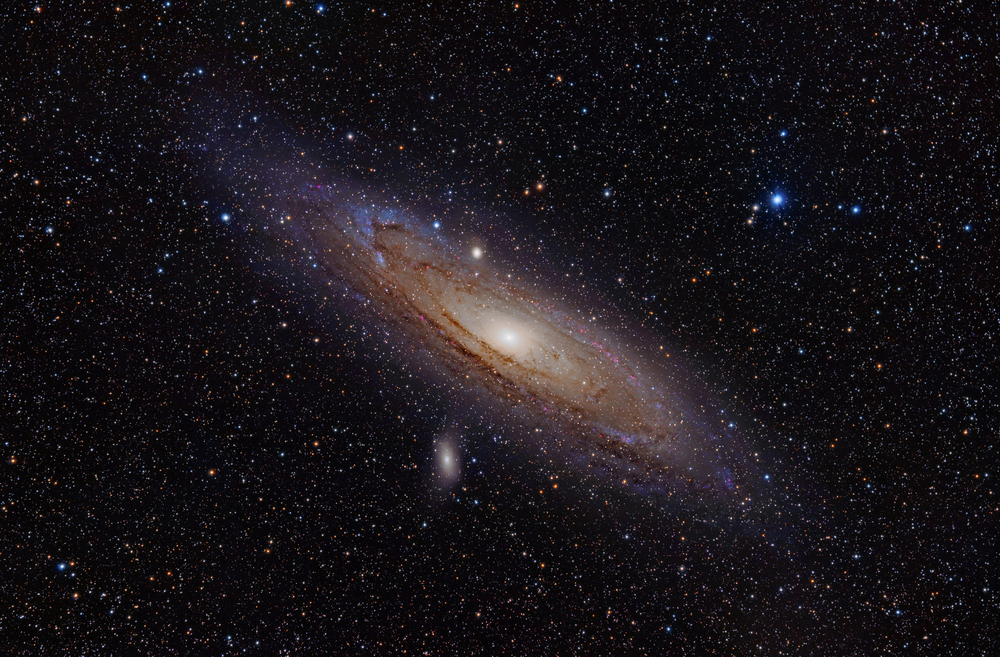 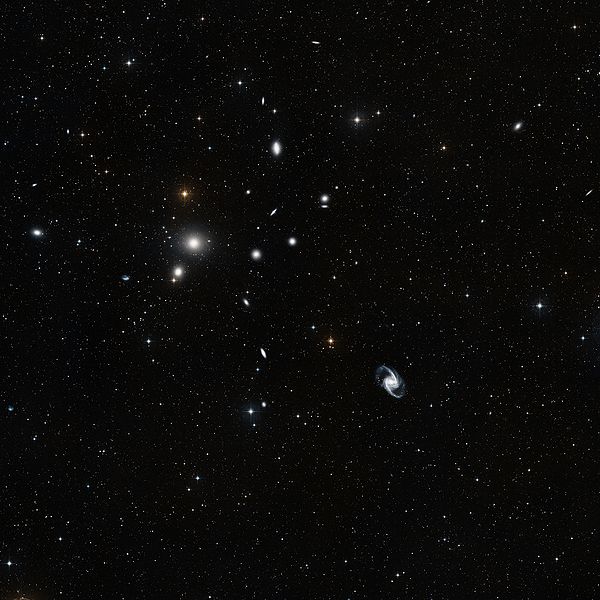 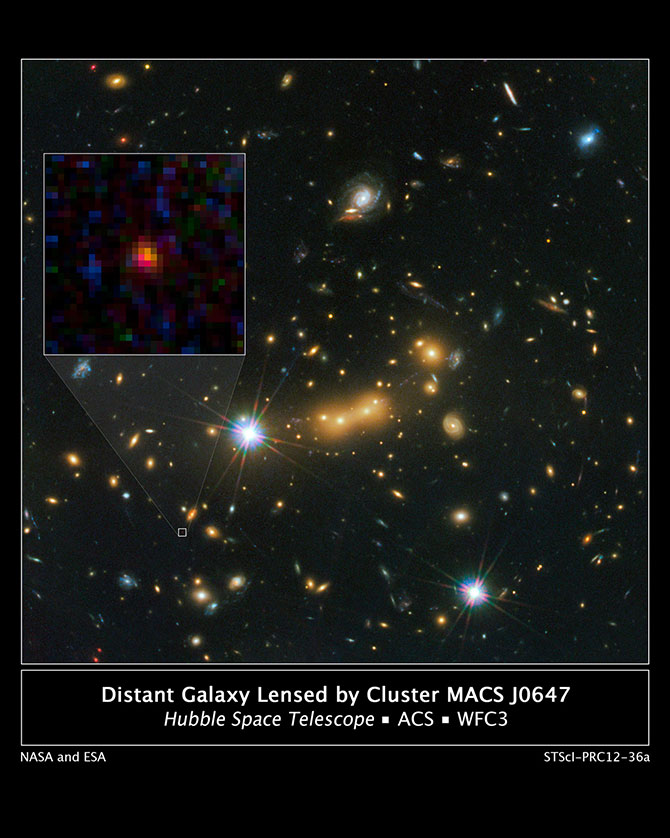 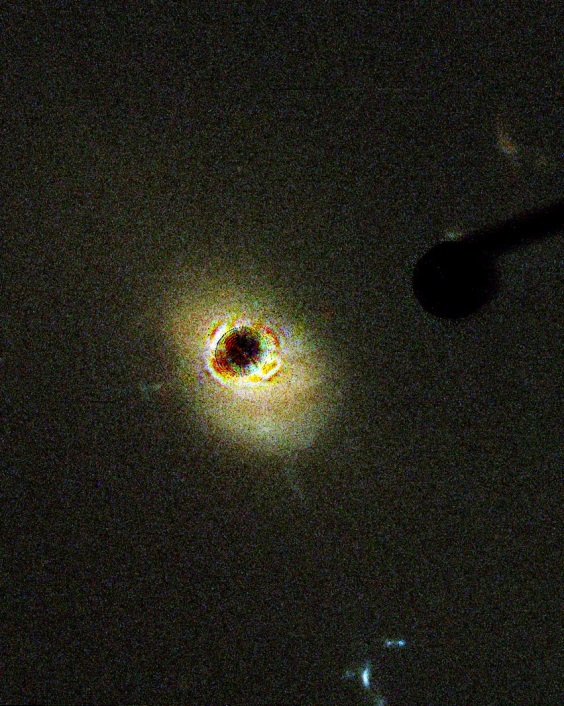 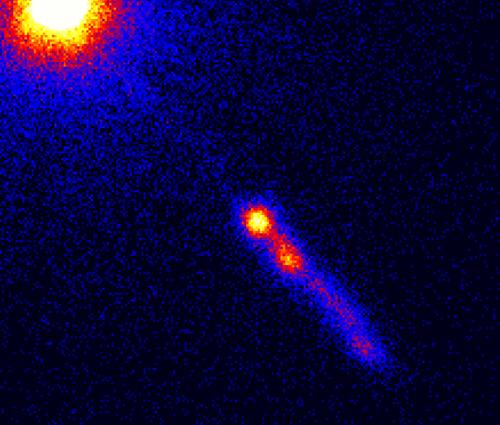 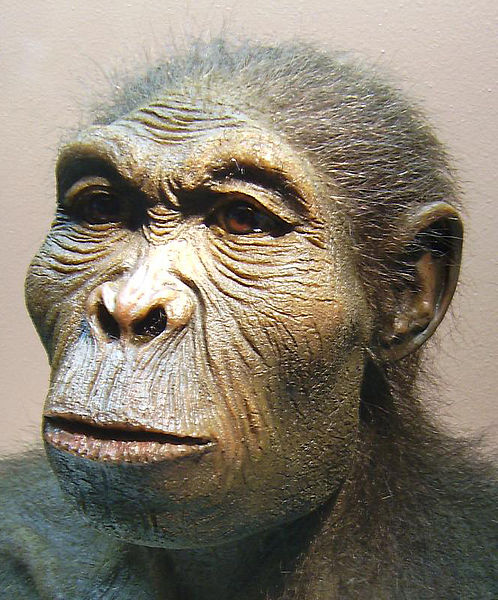 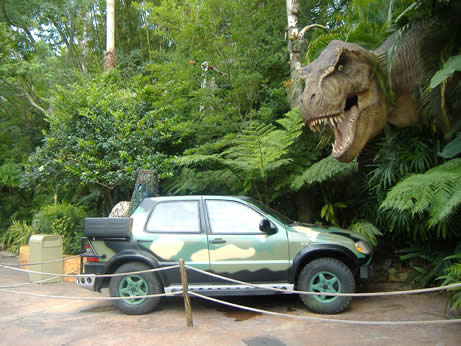 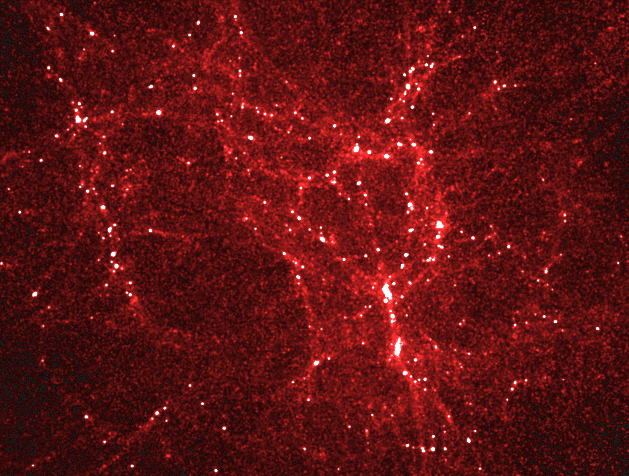 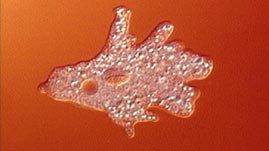 …to the Andromeda Galaxy in 2.5 million years
…to most distant galaxies in 13 billion years
…to a nearby “quasar” in 2 billion years
…to the Fornax Cluster in 65 million years
[Speaker Notes: 2.5 million years ago: split from chipmanzees
65 million years so: dinosaurs]
Expanding Universe
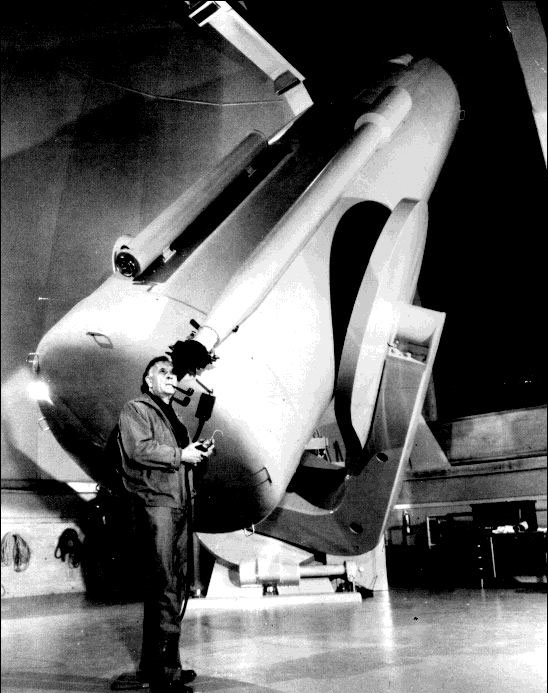 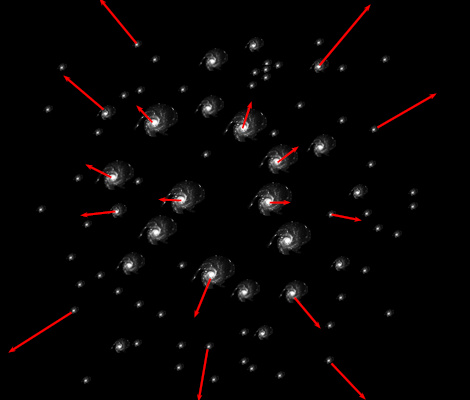 Hubble’s Law
Fornax Cluster
3C 273
Distant Galaxy
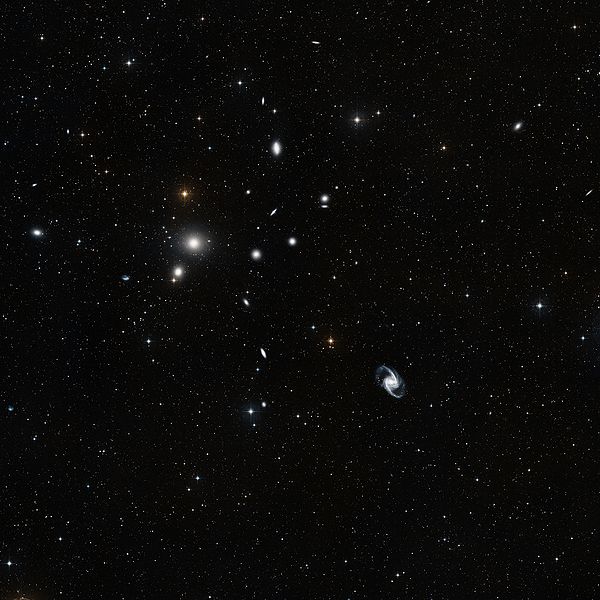 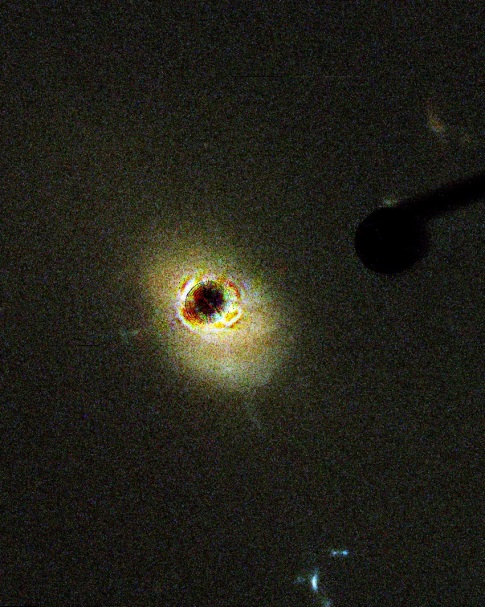 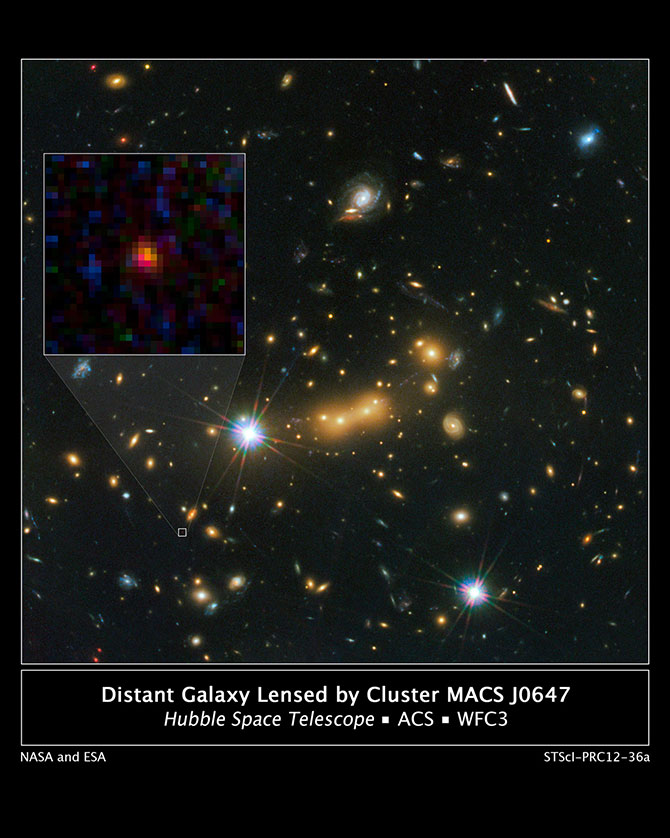 65 million years
2 billion years
13.4 billion years
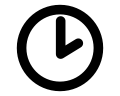 1400 km/s
54,000 km/s
690,000 km/s
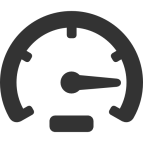 0.005 c
0.18 c
2.2 c
1.004 x
1.158 x
12 x
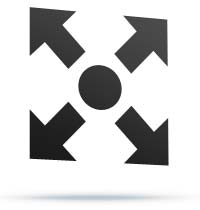 Hubble’s Law
Fornax Cluster
3C 273
Distant Galaxy
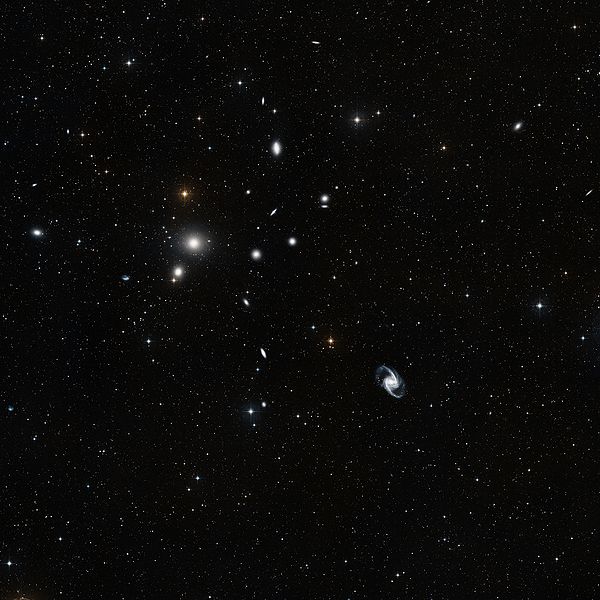 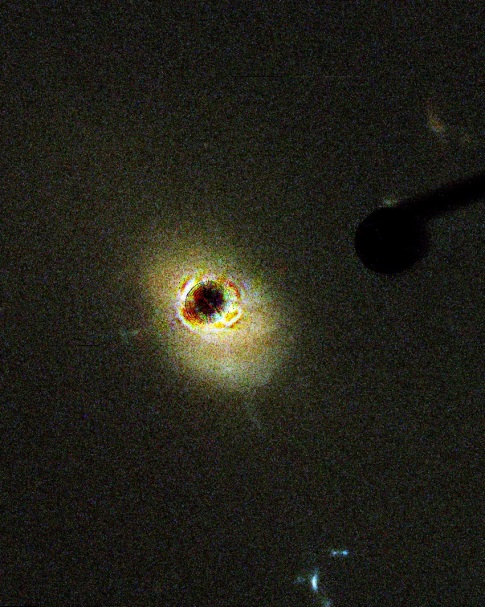 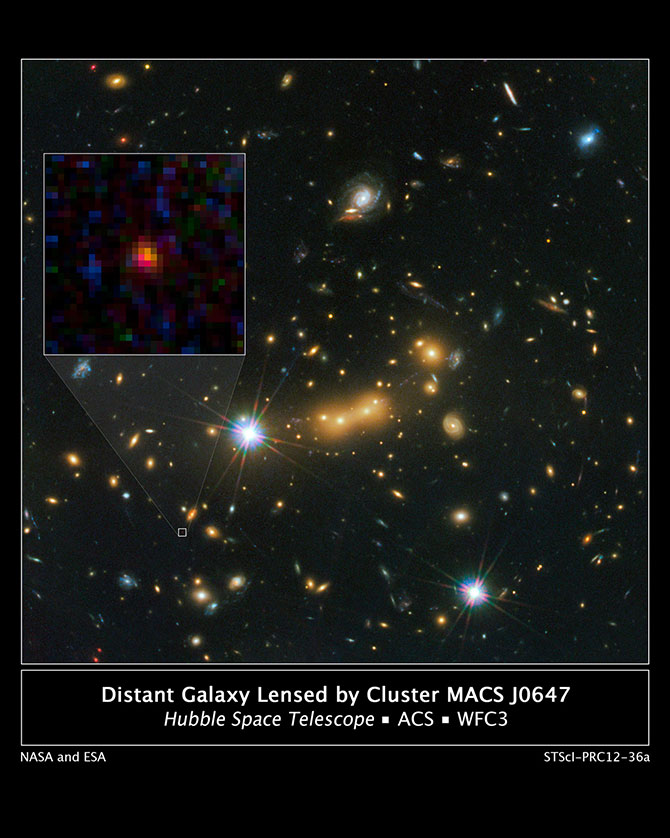 65 million years
2 billion years
13.4 billion years
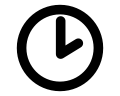 1.004 x
1.158 x
12 x
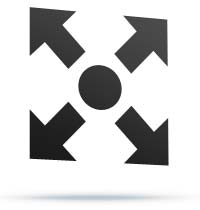 1400 km/s
54,000 km/s
690,000 km/s
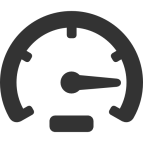 0.005 c
0.18 c
2.2 c
The Expanding Universe
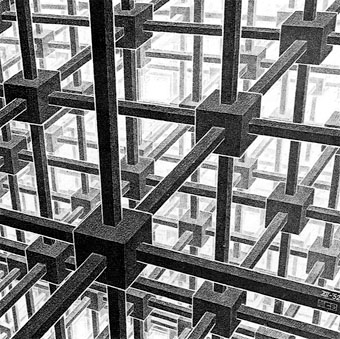 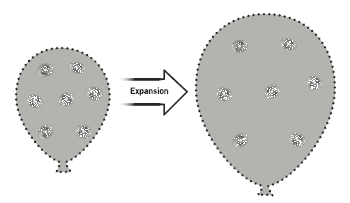 The Expanding Universe
The Expanding Universe
The Expanding Universe
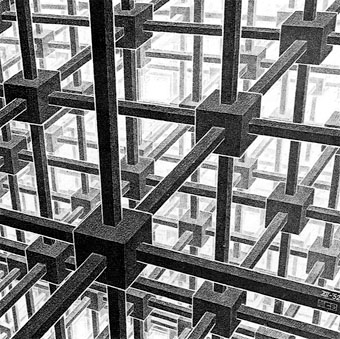 The Expanding Universe
Steady State vs Big Bang
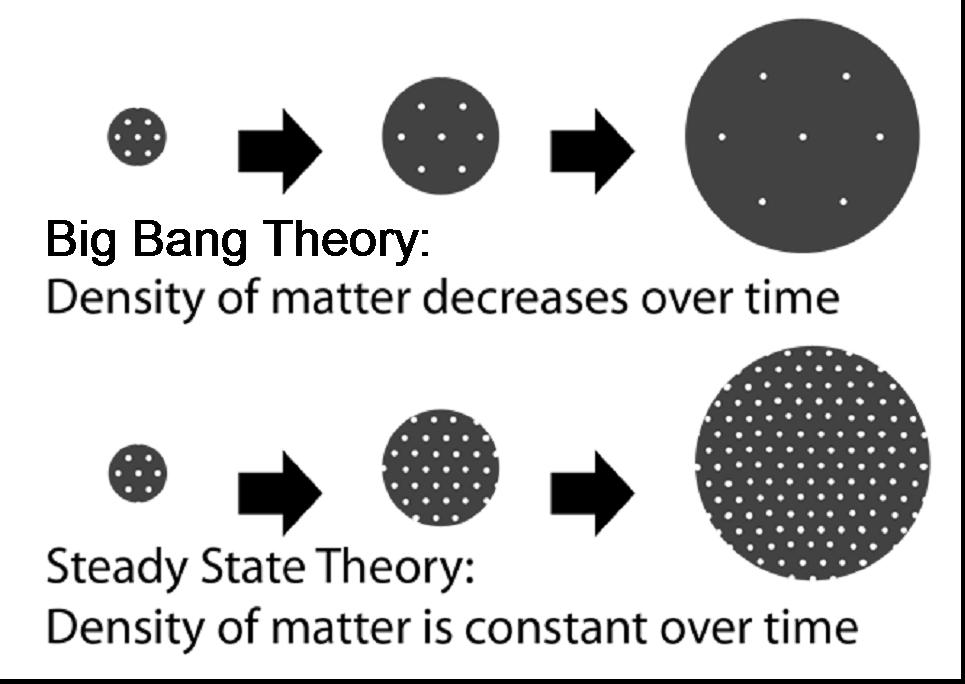 The nail in the coffin
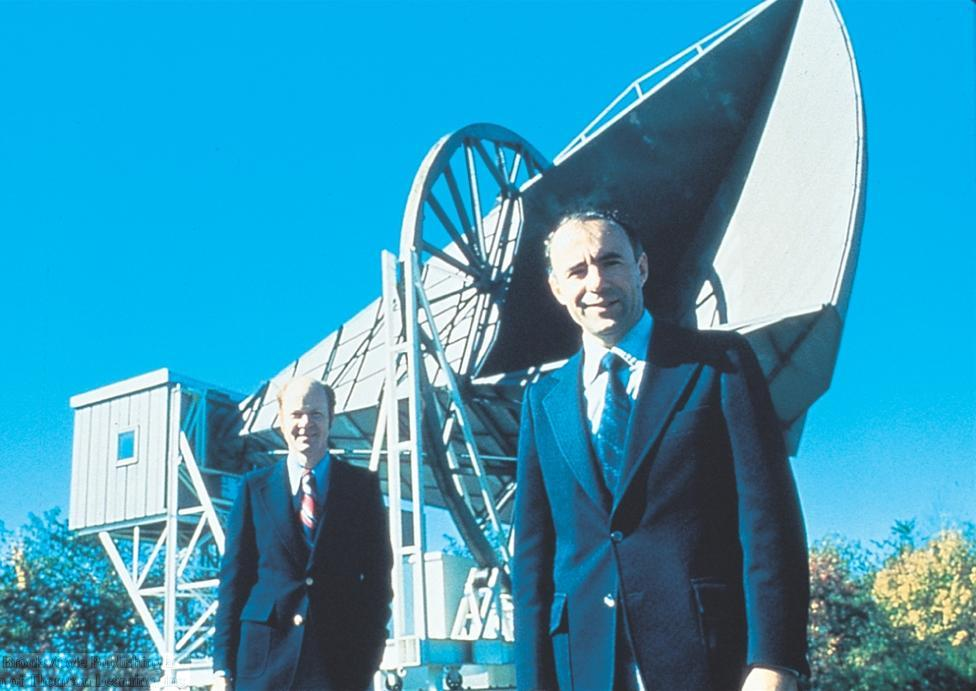 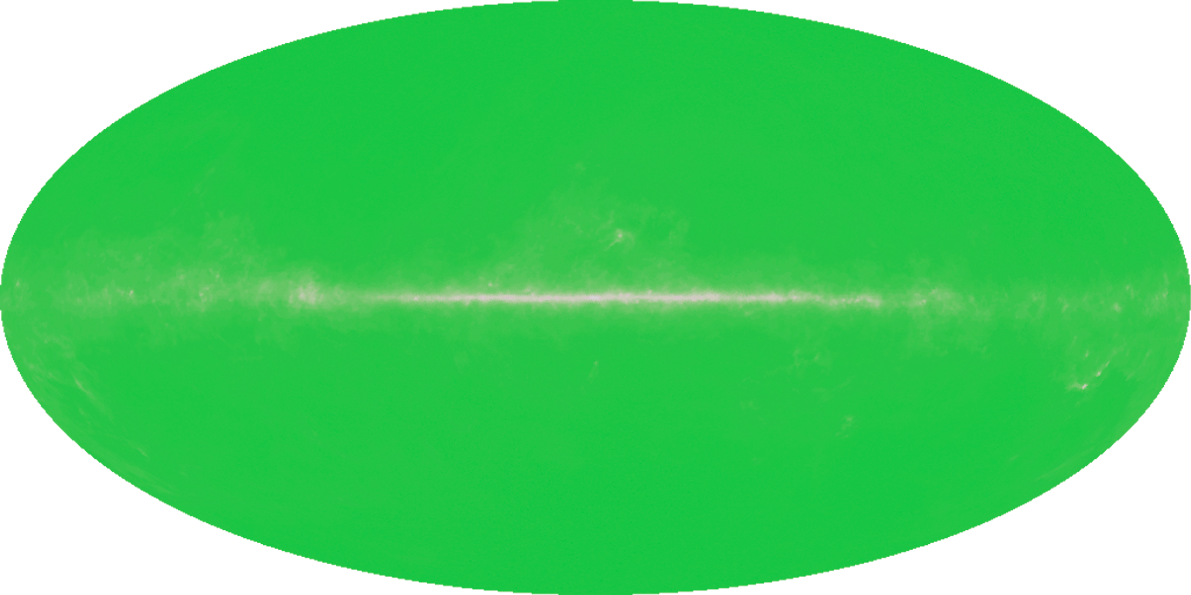 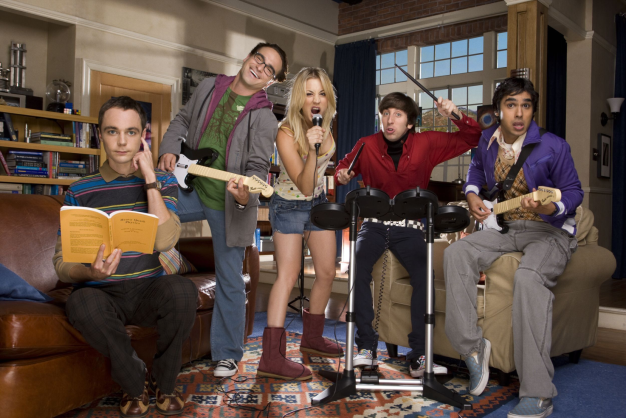 [Speaker Notes: Analogue TV!!!]
The nail in the coffin
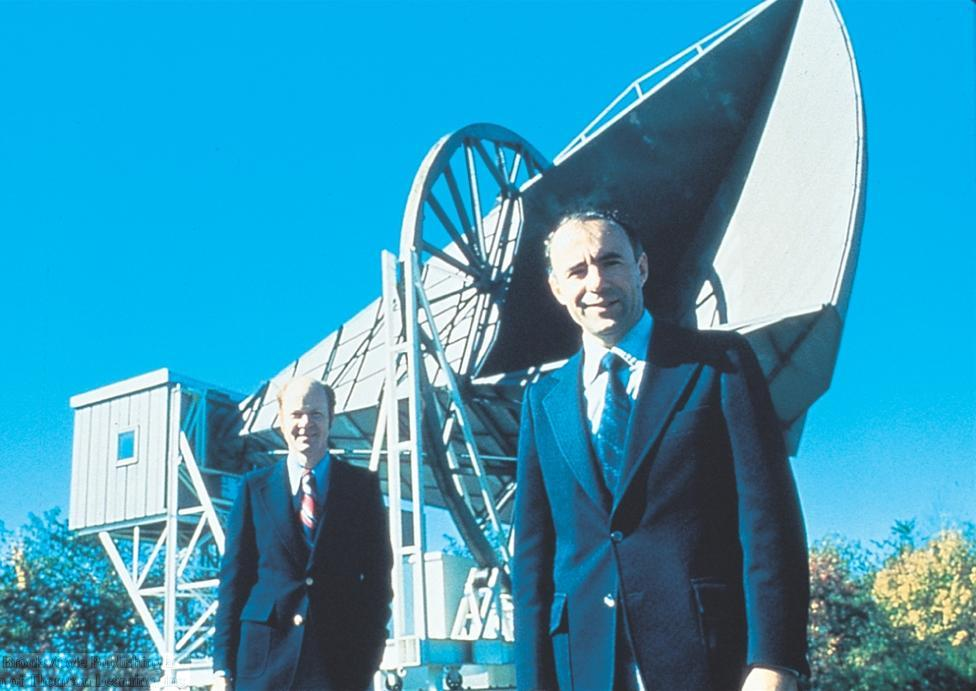 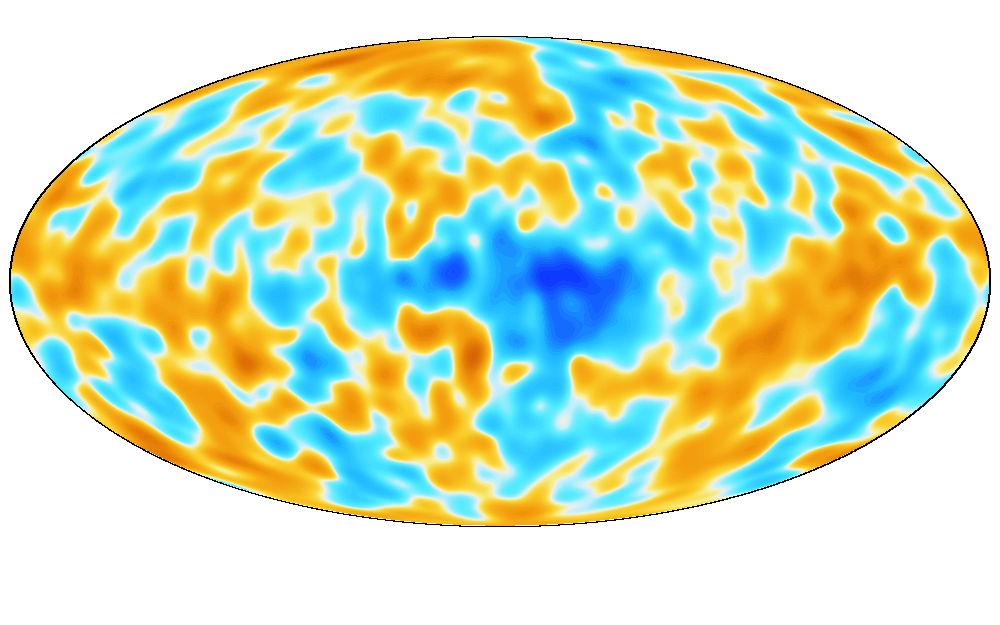 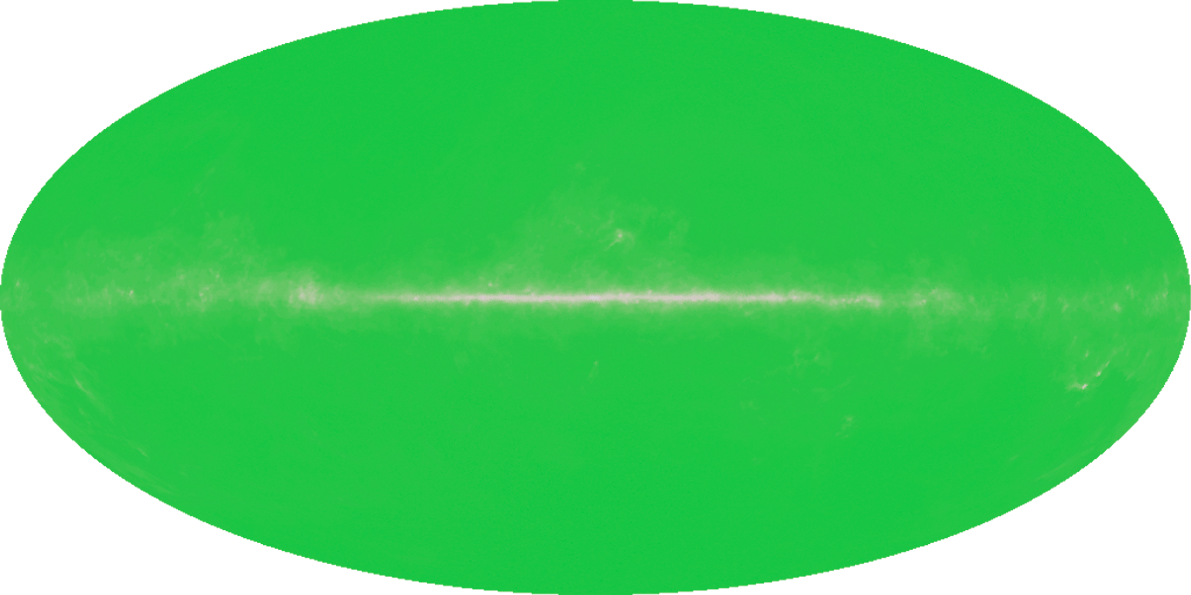 [Speaker Notes: Analogue TV!!!]
The cosmic horizon
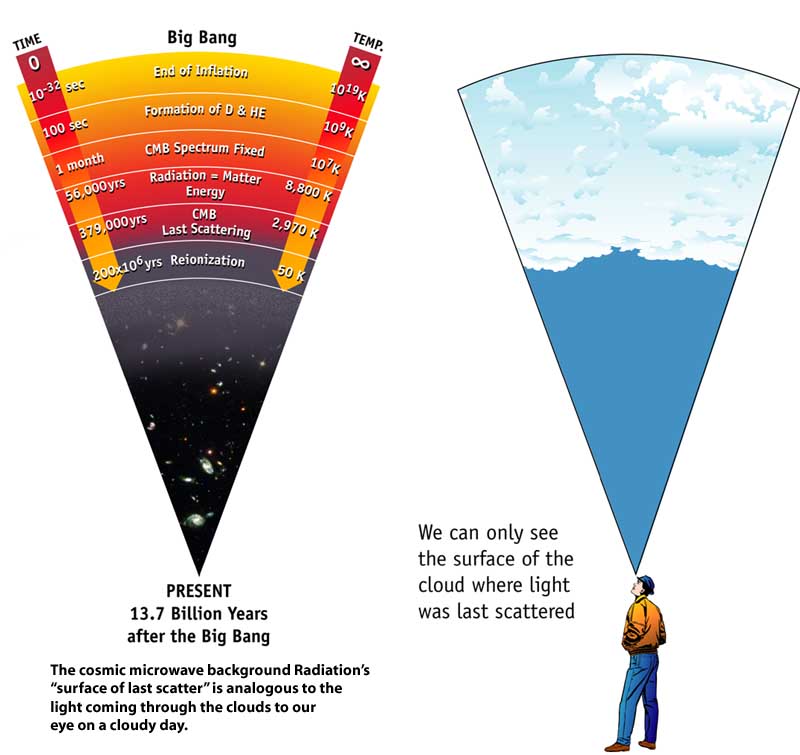 [Speaker Notes: Horizon Problem
Flatness Problem]
Fate of the Universe
Low density
Critical density
Size
High density
Time
Critical Density: 6 hydrogen atoms per cubic metre
Universal composition (1800)
Stars
Density: 0.025 hydrogen atoms per cubic metre
				(0.004 x critical density)
Universal composition (1950)
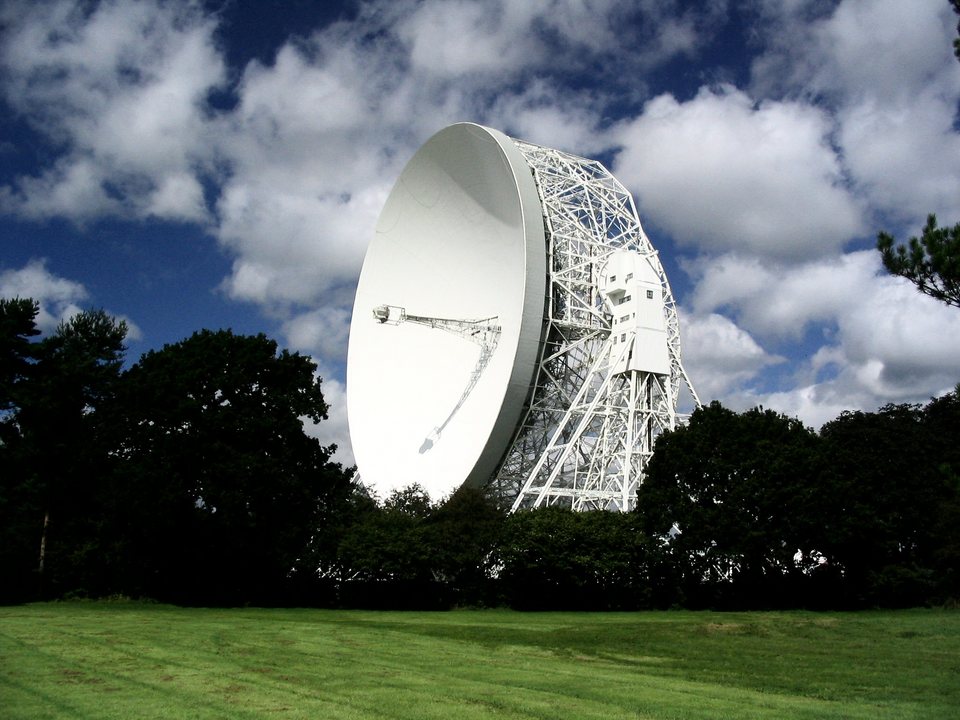 Density: 0.25 hydrogen atoms per cubic metre
				(0.04 x critical density)
Universal composition (1960)
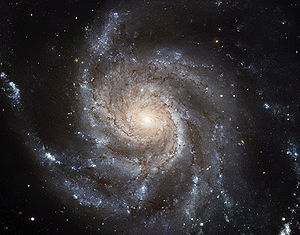 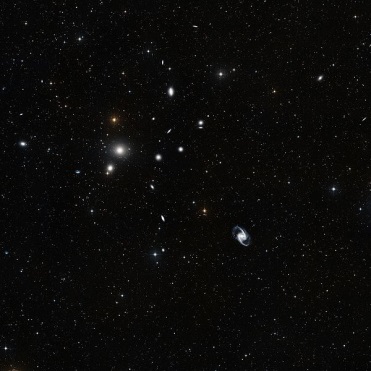 Density: 1.33 Hydrogen atoms per cubic metre
				(0.2 x critical density)
Cosmic Microwave Background
1965
1992
2001
2013
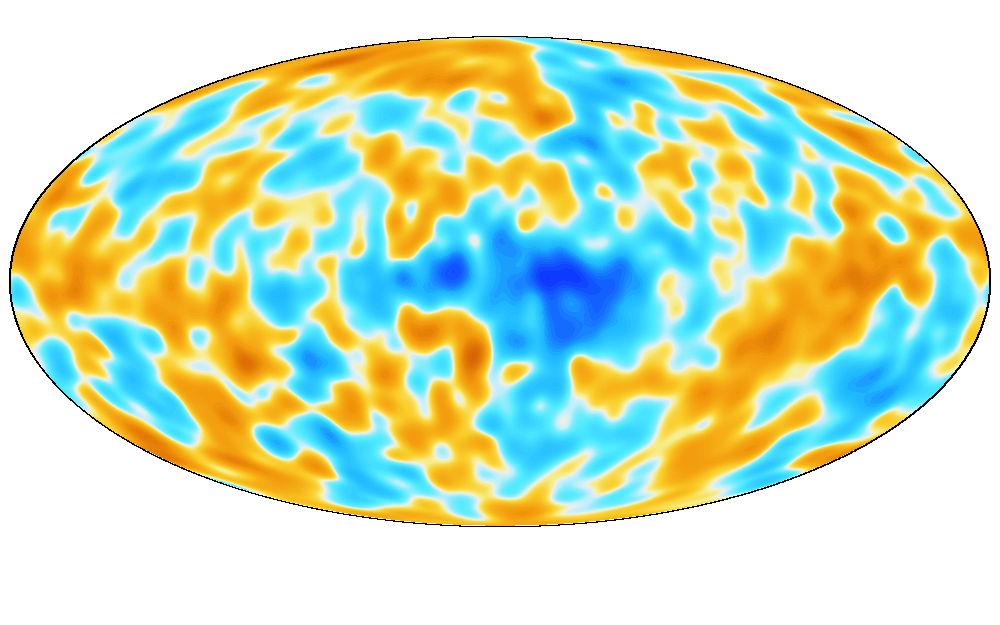 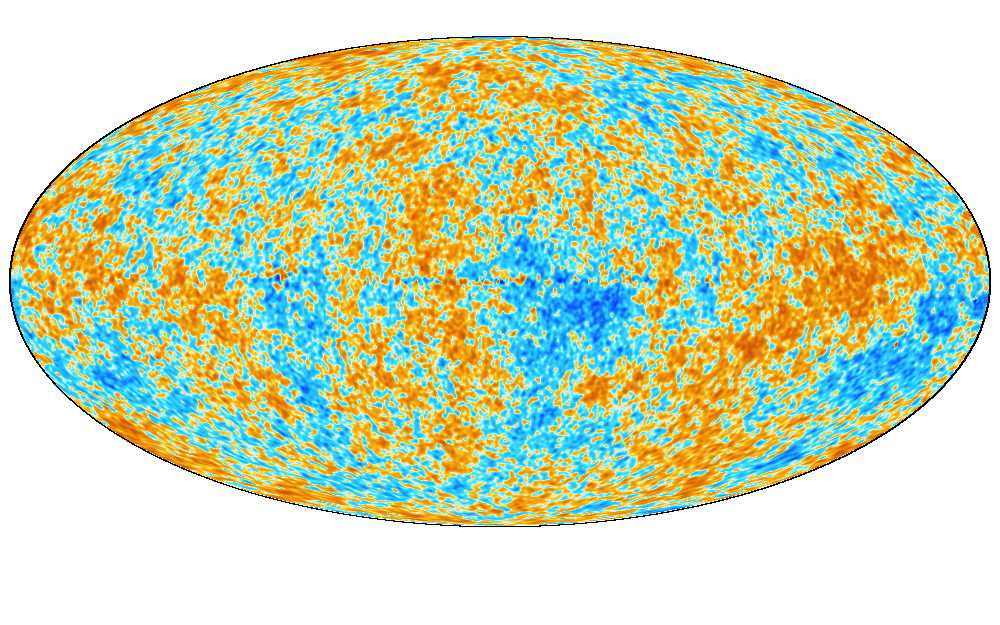 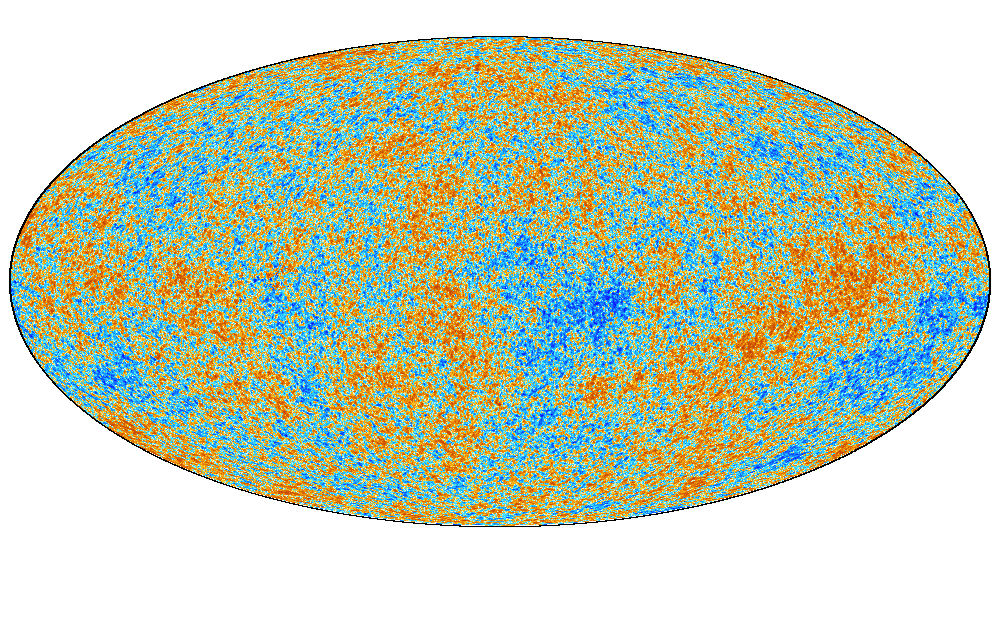 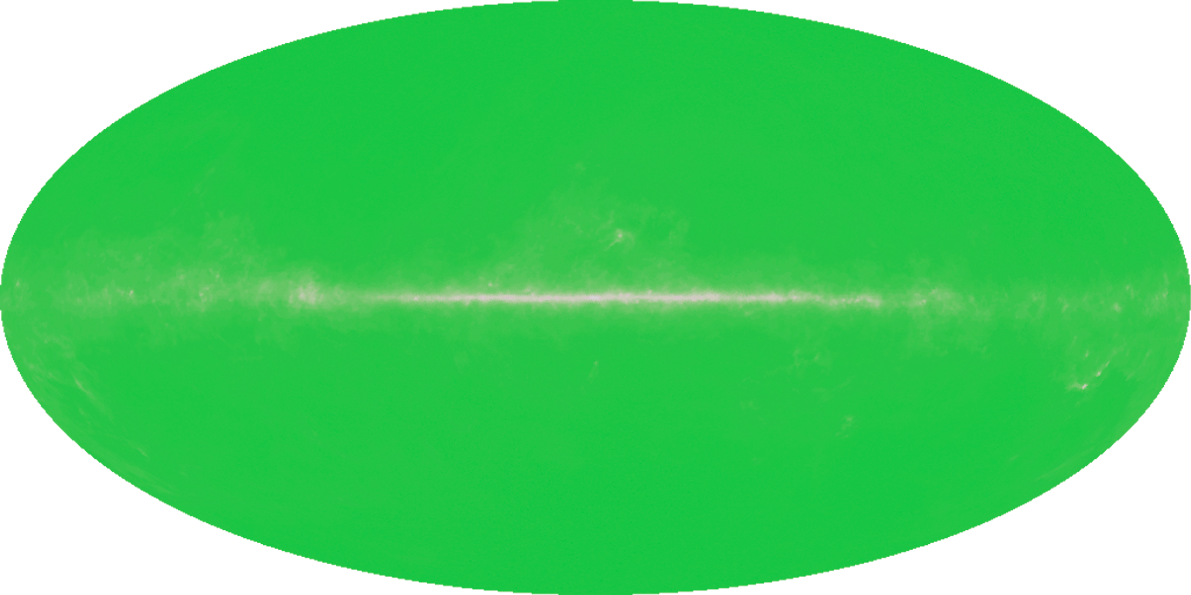 [Speaker Notes: Analogue TV!!!]
Universal composition (now)
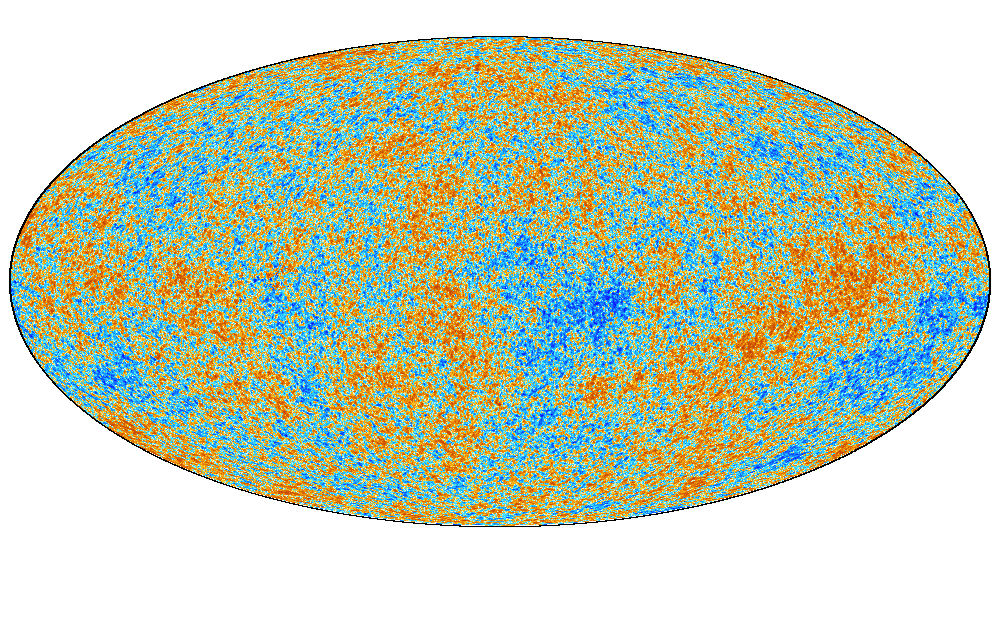 Density: 6 hydrogen atoms per cubic metre
				(1.00 x critical density)
[Speaker Notes: Measuring Universe flatness
Demo with different triangles]
Geometry of Space
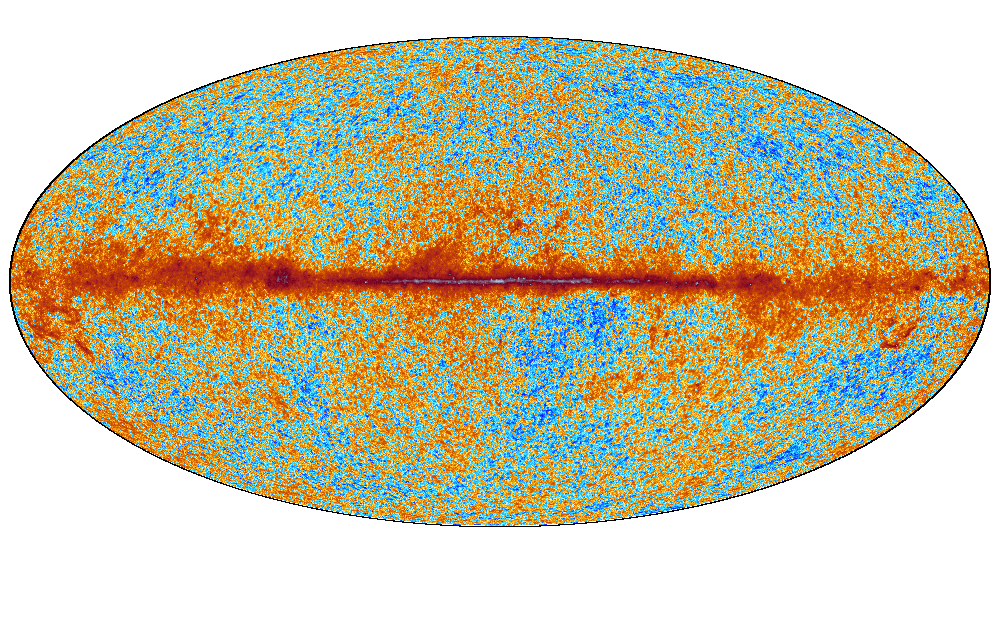 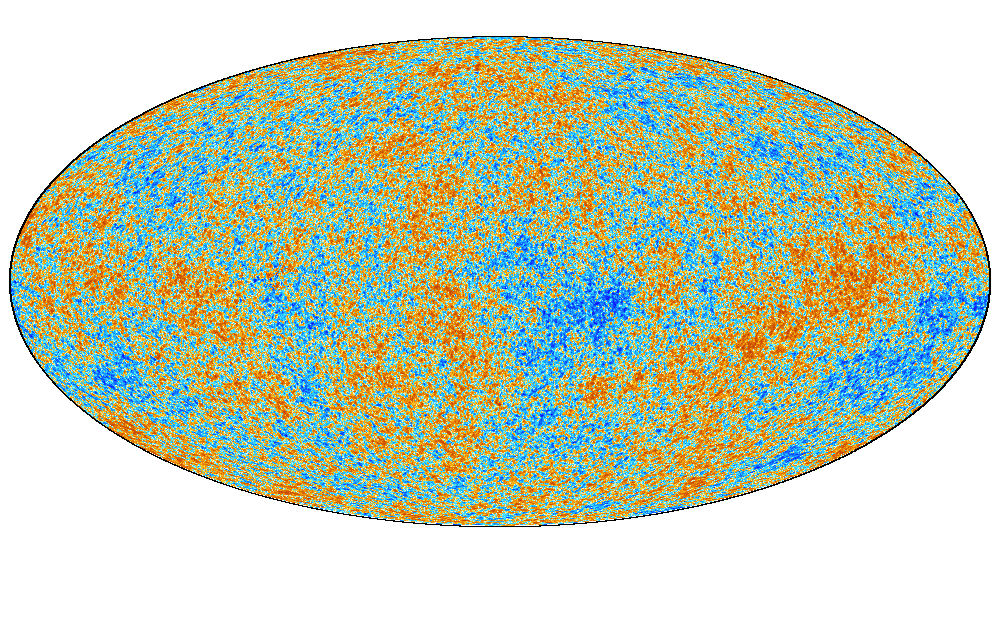 The Geometry of Space
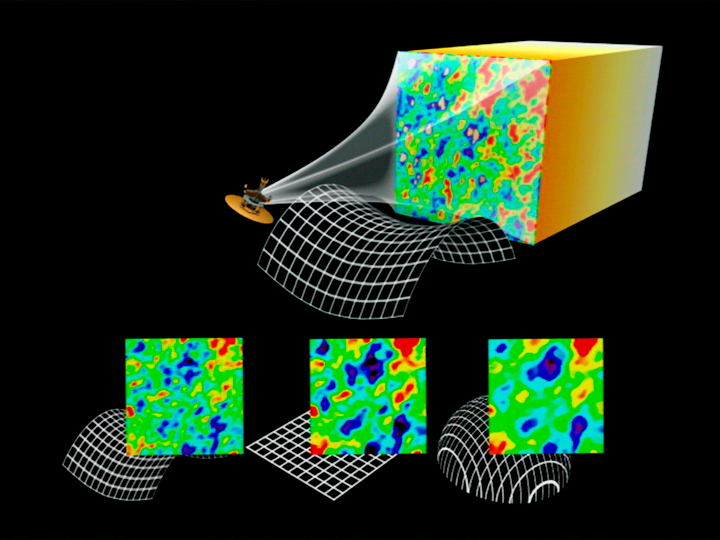 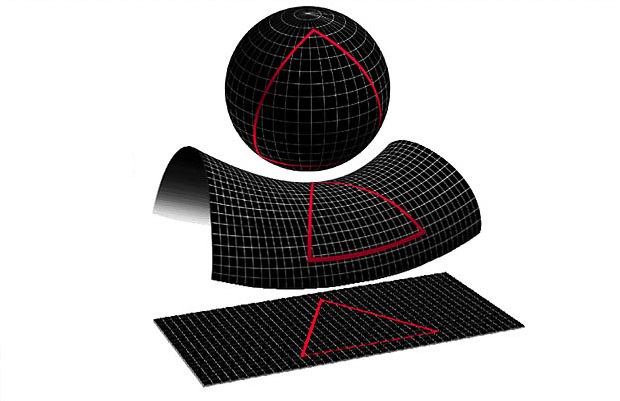 [Speaker Notes: Average density of space (6 hydrogen atoms / cubic metre)]
The Horizon Problem
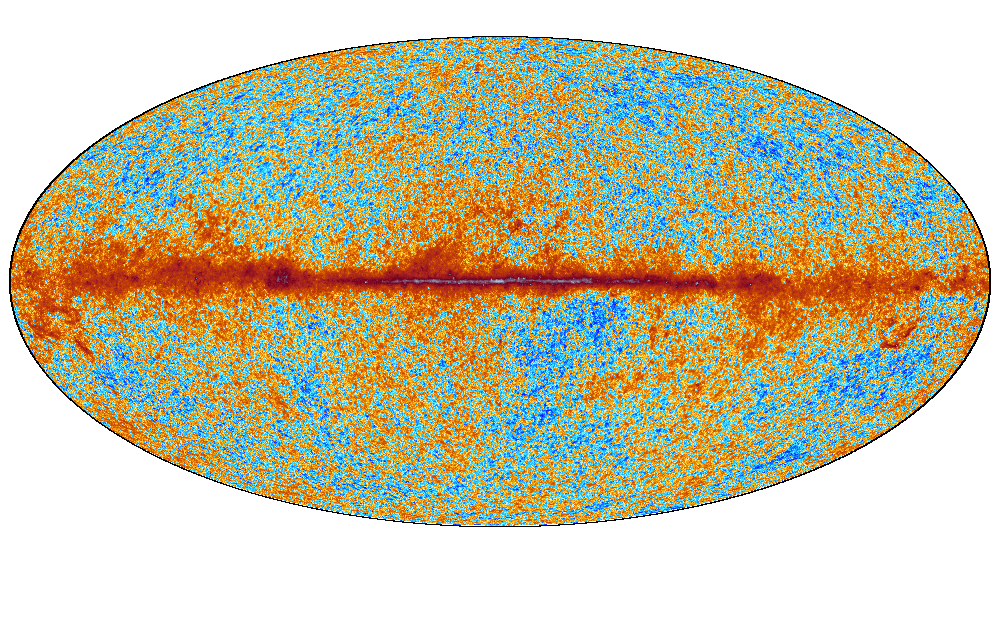 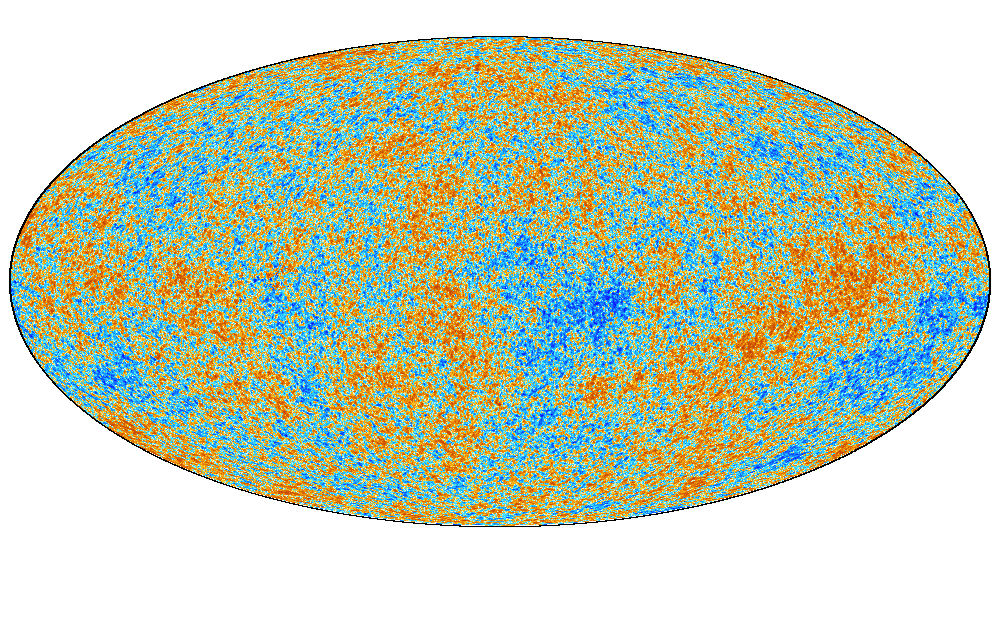 The Horizon Problem
CMB
Sphere of influence
Our Horizon
CMB
CMB
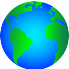 CMB
Inflation: the solution
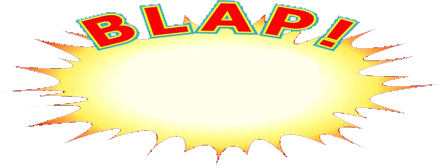 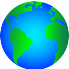 [Speaker Notes: Bl]
Fate of the Universe
Low density
Observed
Critical density
Size
High density
Time
Remaining questions
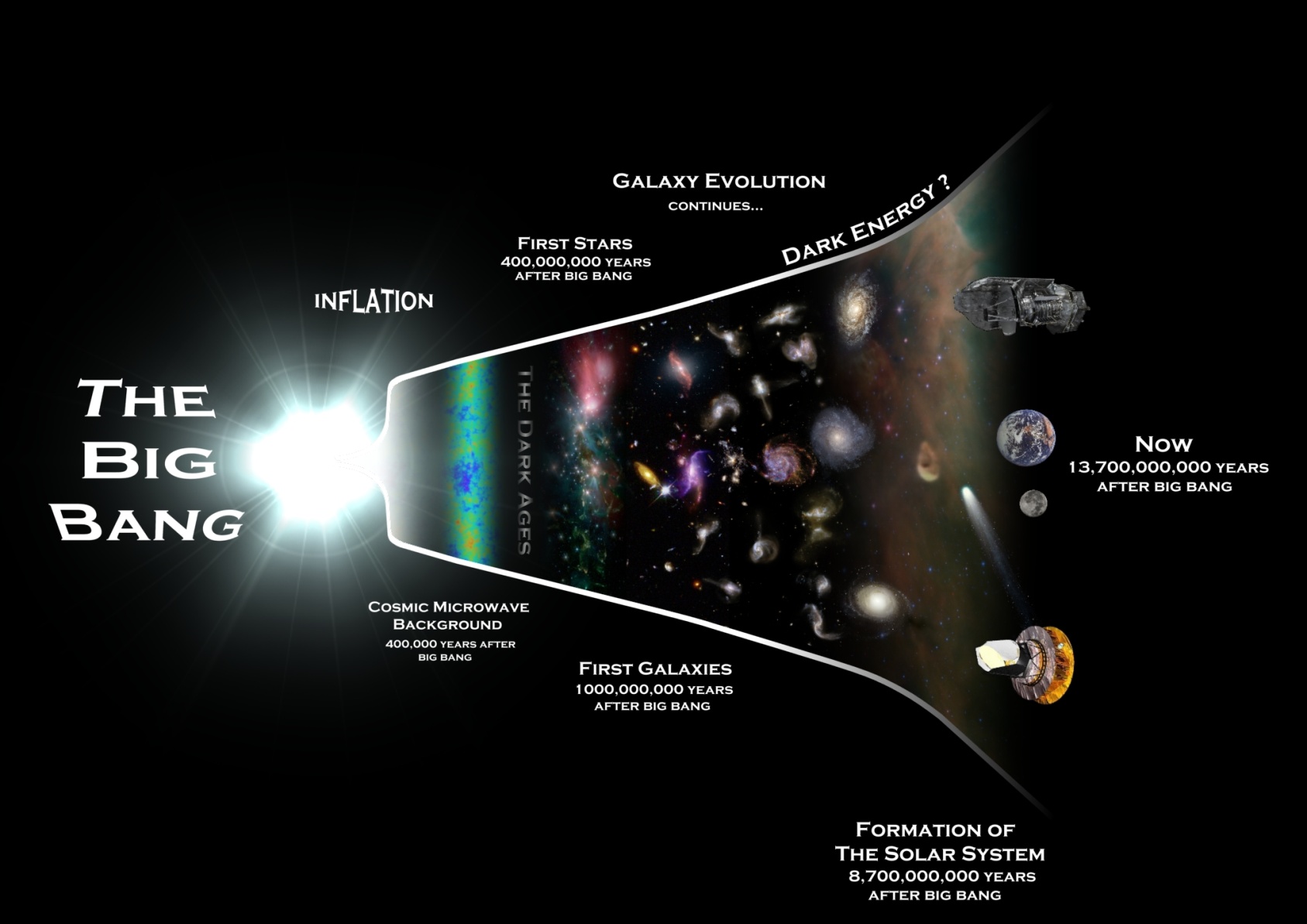 What caused the Big Bang?
What is inflation?
What is dark matter?
What is dark energy?
[Speaker Notes: What was inflation?
What is Dark Matter?
What is Dark Energy?]